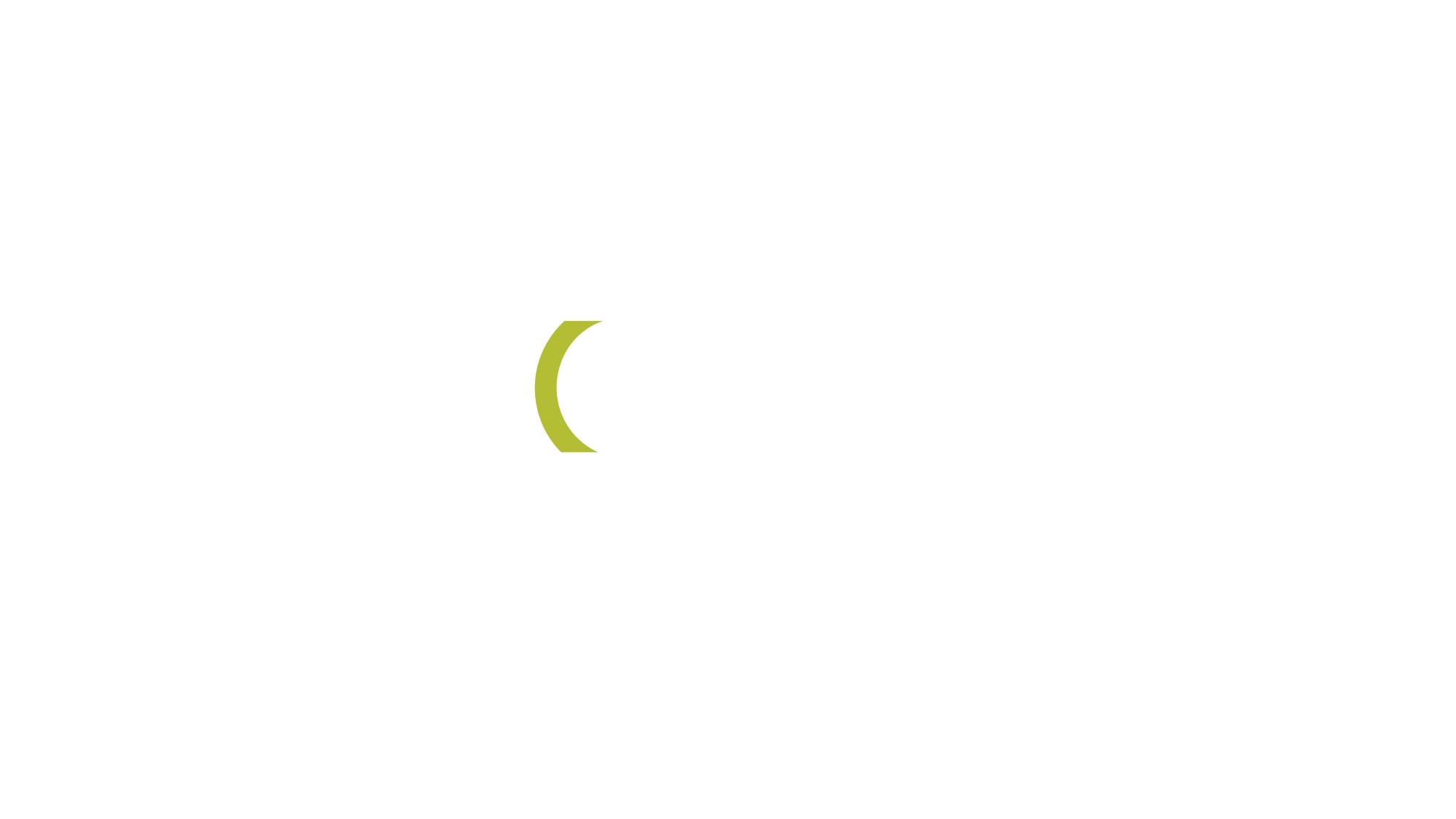 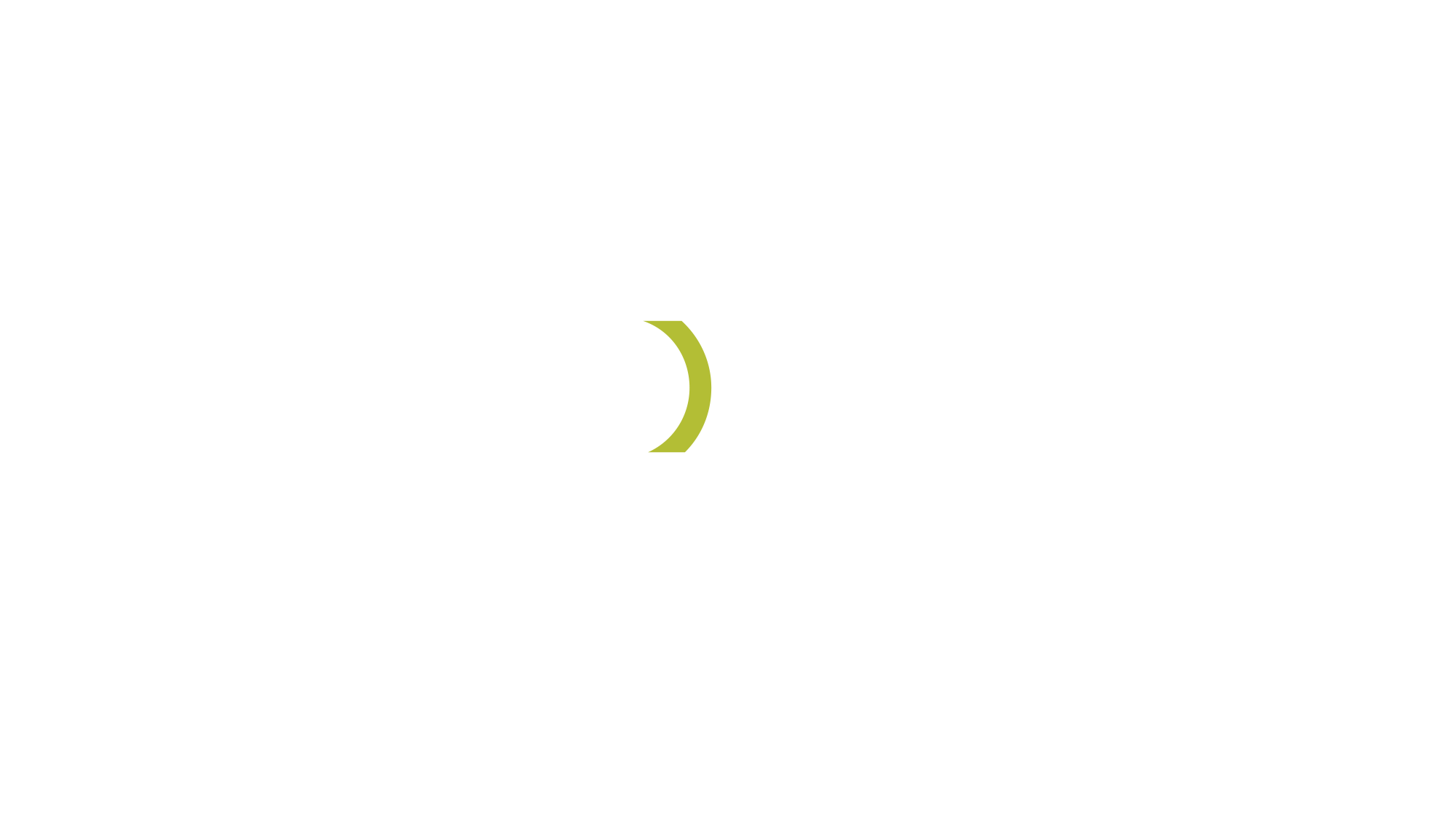 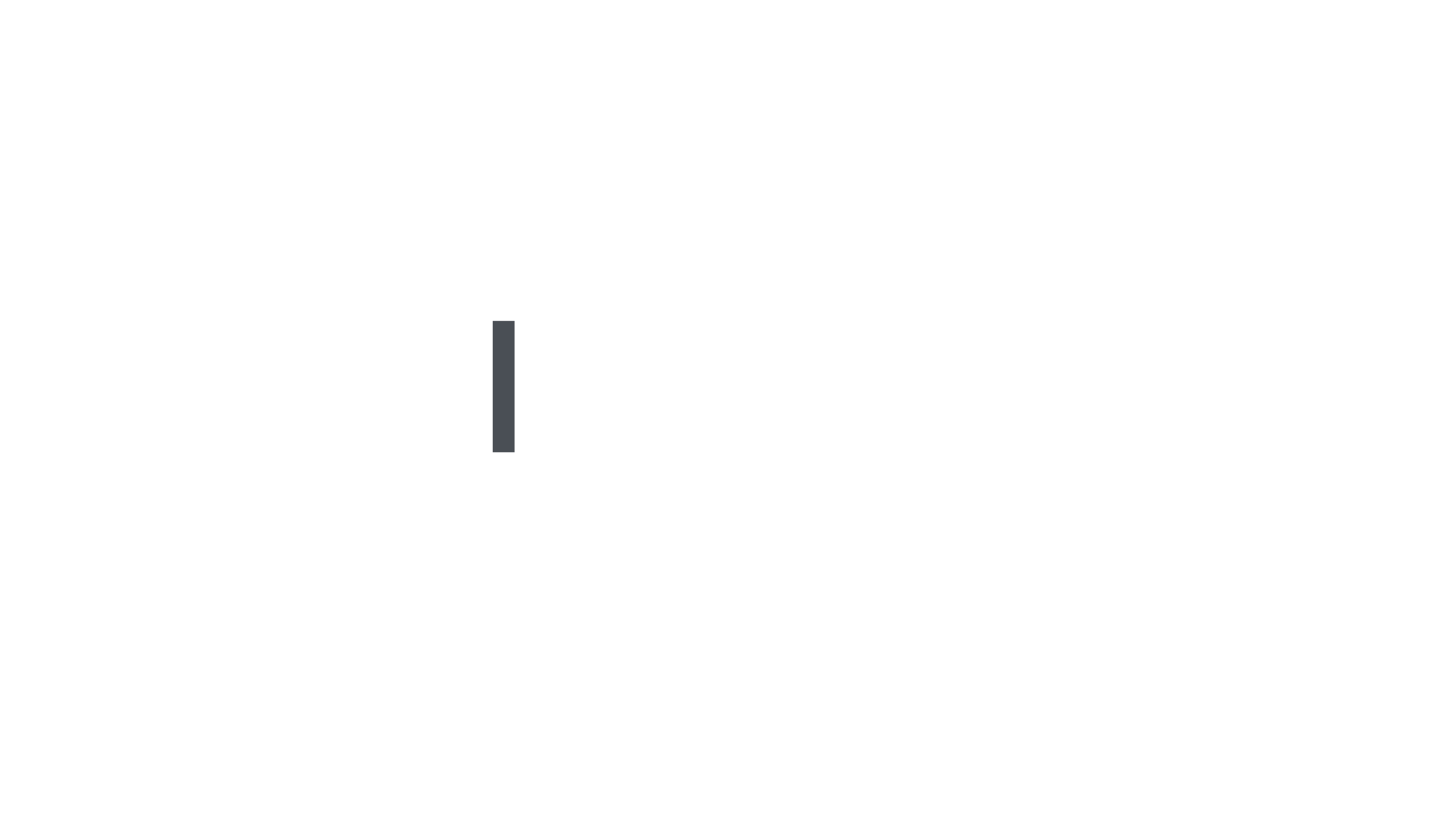 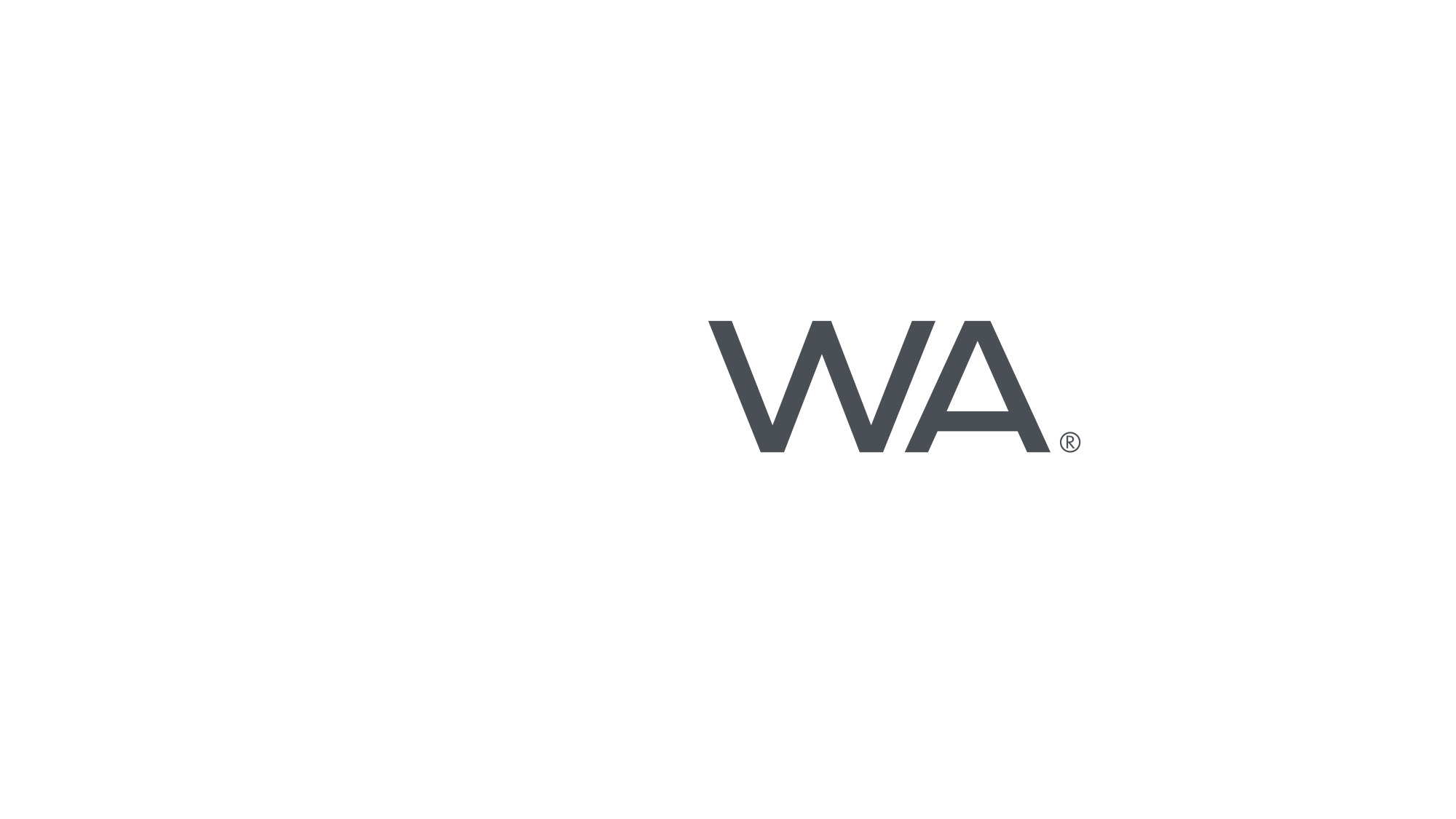 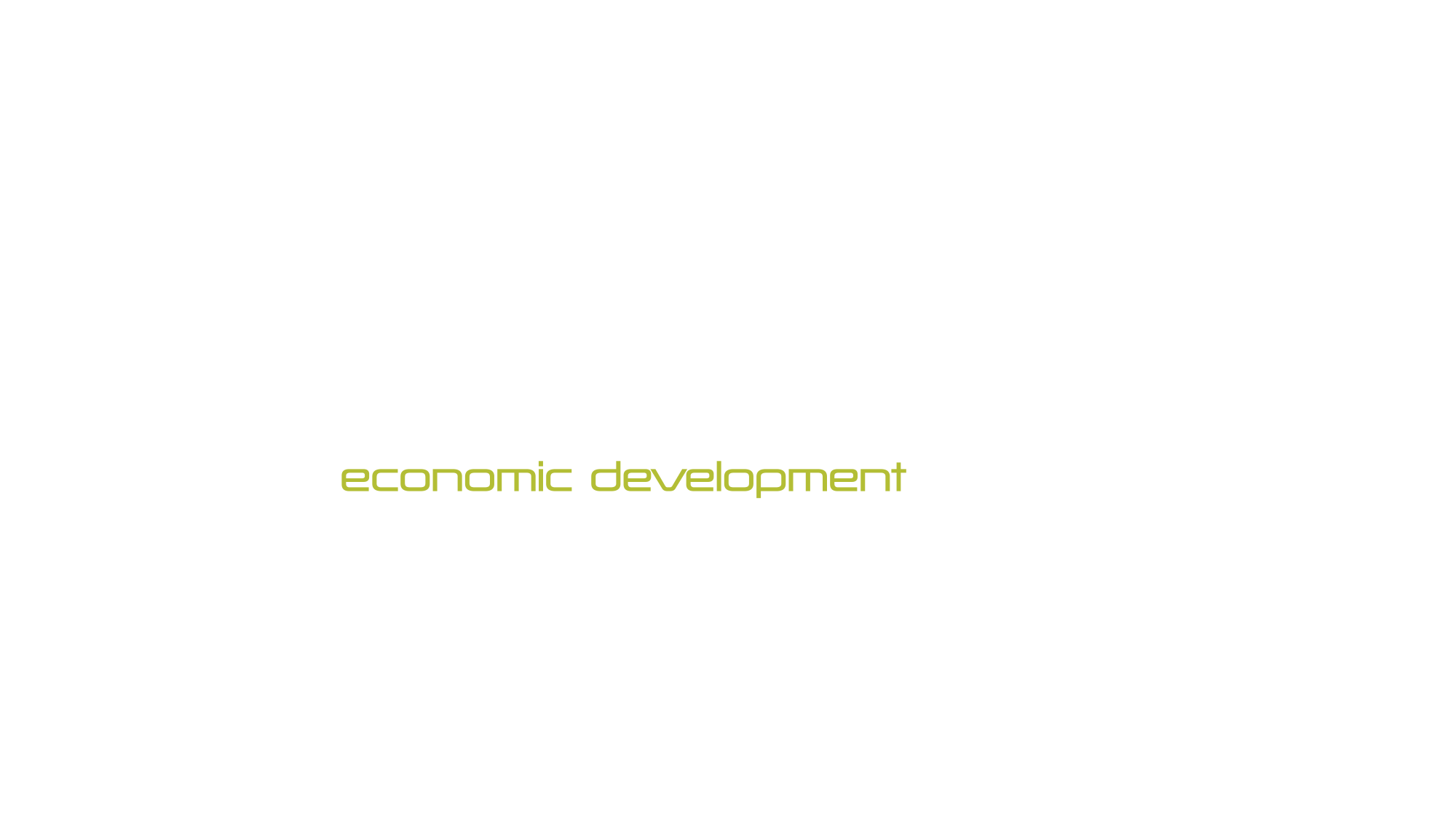 Regional Clean Hydrogen Hubs
Up to $7 billion to establish six to ten regional clean hydrogen hubs across America.
Hubs will create networks of hydrogen producer, consumers and local connective infrastructure to accelerate the use of hydrogen as a clean energy carrier.
This program will develop H2Hubs that demonstrate the production, processing, delivery, storage and end-use of clean hydrogen, in support of the Biden Administration’s climate goals. 
The hubs will eventually form the foundation of a national clean hydrogen network.
A variety of requirements are included in the funding opportunity, from feedstock types to end use diversity.
40101 D Preventing Outages and Enhancing the Resilience of the Electric Grid
Iowa Grid Resilience Fund
Annual allocation of $5,917,777/yr for 5 years
Increase grid resilience
Facilitate faster service restoration
Benefit underserved
Expand workforce 
Eligible applicants
Electric grid operators
Generators and transmission owners
Distribution providers
Eligible projects:
Grid weatherization technologies
Utility pole management
Monitoring and controls
Hardening of power lines
Vegetation management
40101 D Preventing Outages and Enhancing the Resilience of the Electric Grid
Competitive award process
Community benefit: customer impact, reasonableness of metrics and cost effectiveness
Grid improvement
Compliance burden
Administrative capacity
Project schedule
Financial capacity
Technology innovation
Workforce development
Impact to relevant underserved populations
Small utility set-aside
Energy Efficiency Revolving Loan Fund Capitalization Grant Program
Provides capitalization grants to states to establish revolving loan funds for:
Commercial and residential energy audits, facility upgrades and retrofits
Must increase energy efficiency, physical comfort and/or air quality of existing building infrastructure.
DOE expects funding guidance no later than November 15, 2022
Funding awarded by spring/summer 2023.
Iowa is priority state, meaning that it will receive a portion of the 60% supplemental funding
Eligible uses include:
Commercial and residential energy audits
Upgrades and retrofits
Twenty five percent of the funds may be used as grants or technical assistance.
HEEHRA
Provides point of sale consumer rebates to enable income qualified households across the country to electrify their homes.
Funds will be administered by State Energy Offices
Iowa Energy Office
Voluntary
Covers 100% of project costs (up to $14,000) for low-income households
Covers 50% of project costs (up to $14,000) for moderate income households.
Project examples:
Heat Pump HVAC systems
Heat Pump Water Heaters
Upgrading circuit panels
Insulation and air-sealing
 Multifamily buildings in which 50% of residents are LMI are eligible
HOPE Qualifications
Authorizes $500 million in grants to develop training curriculums and assist companies in providing financial incentives to contractors to undertake online training to advance their capabilities to efficiently retrofit homes.
Provides $1,000 per employee rehired, up to $10,000 total, to contracting companies willing to cover the costs of training and technology upgrades needed to achieve online learning.
Provide a $1,000 stipend to contractor who complete the HOPE Training and are prepared to advance their careers and help homeowners with retrofits.
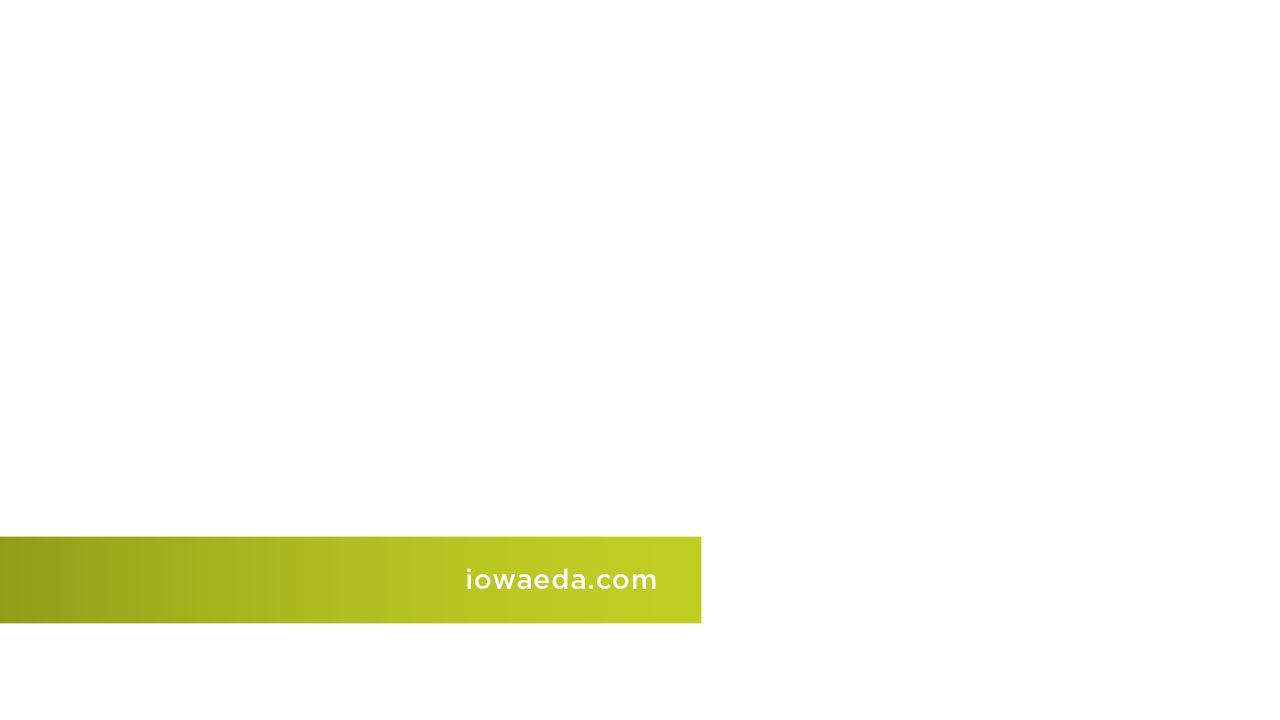 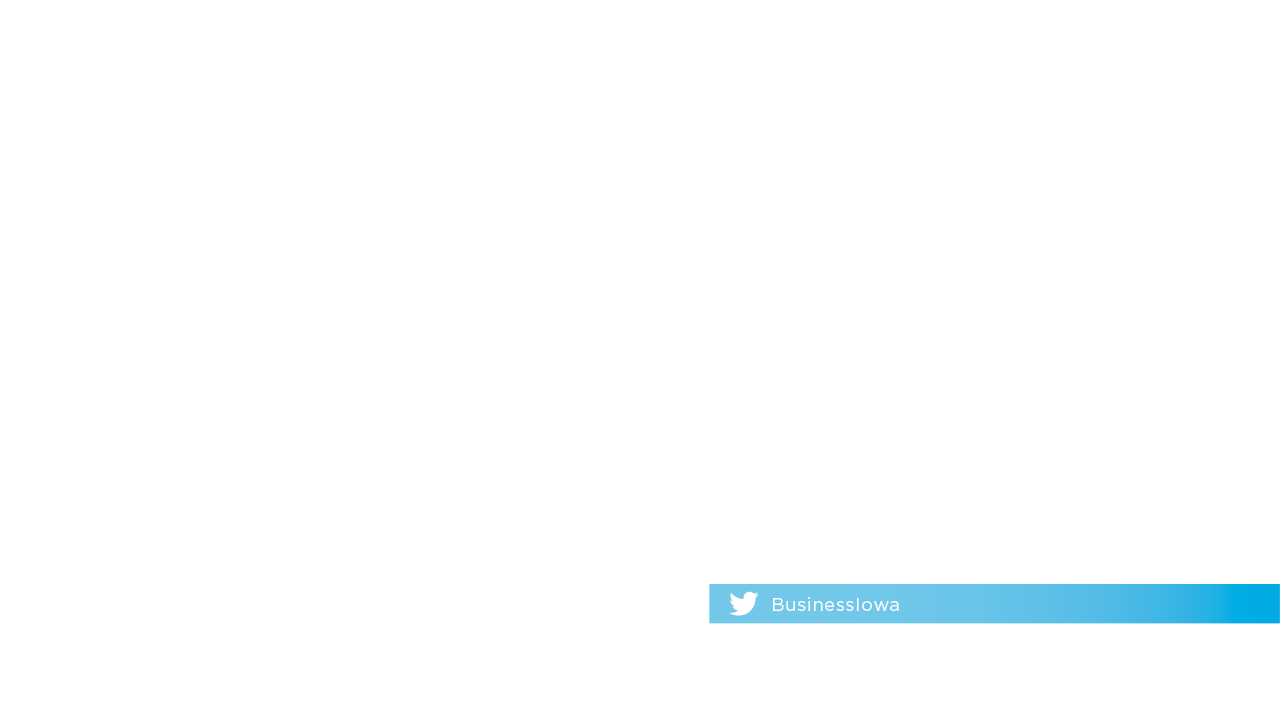 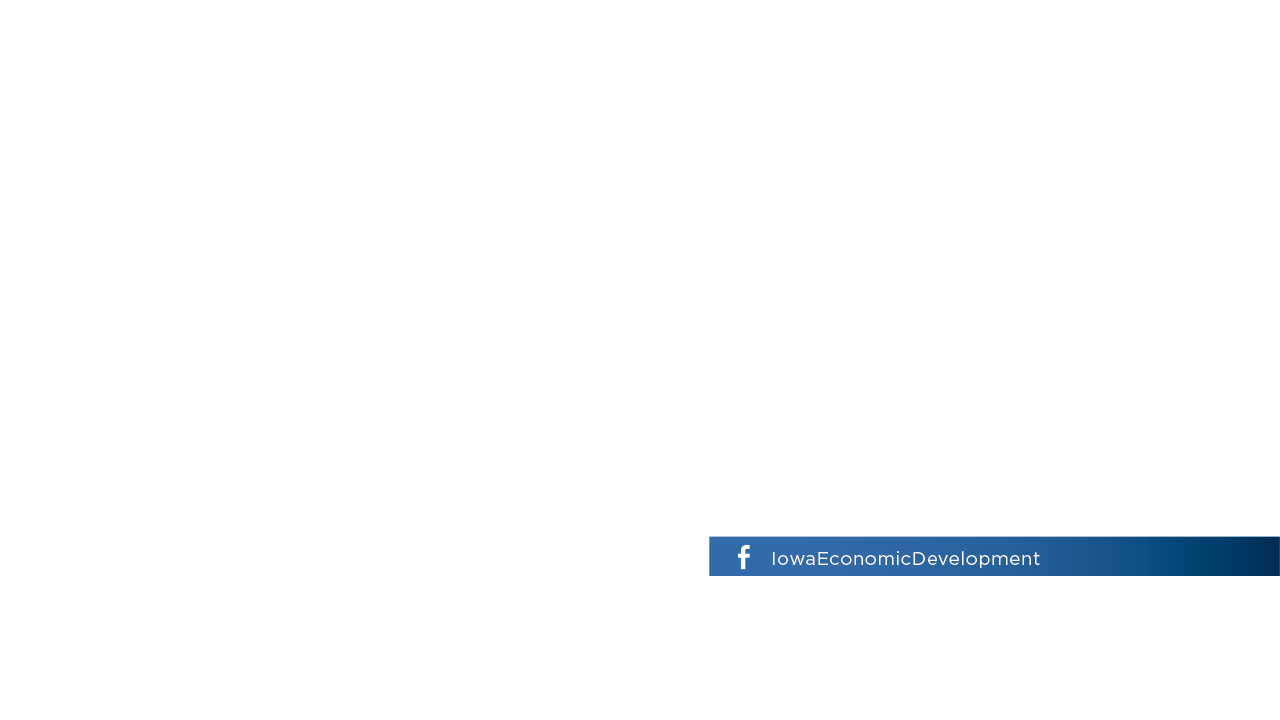 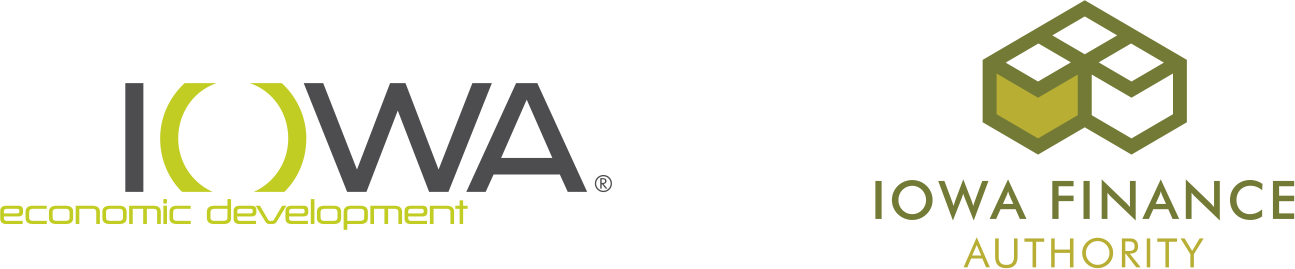 Debi Durham  |  Executive Director
Iowa Economic Development Authority  |  Iowa Finance Authority
Brian Selinger  |  Team Leader, Iowa Energy Office
Iowa Economic Development Authority
brian.selinger@iowaeda.com | 515.348.6220